Figure 1. Definition of relative depth. Relative depth measures the relative distance from the deep white matter ...
Cereb Cortex, Volume 18, Issue 6, June 2008, Pages 1415–1420, https://doi.org/10.1093/cercor/bhm174
The content of this slide may be subject to copyright: please see the slide notes for details.
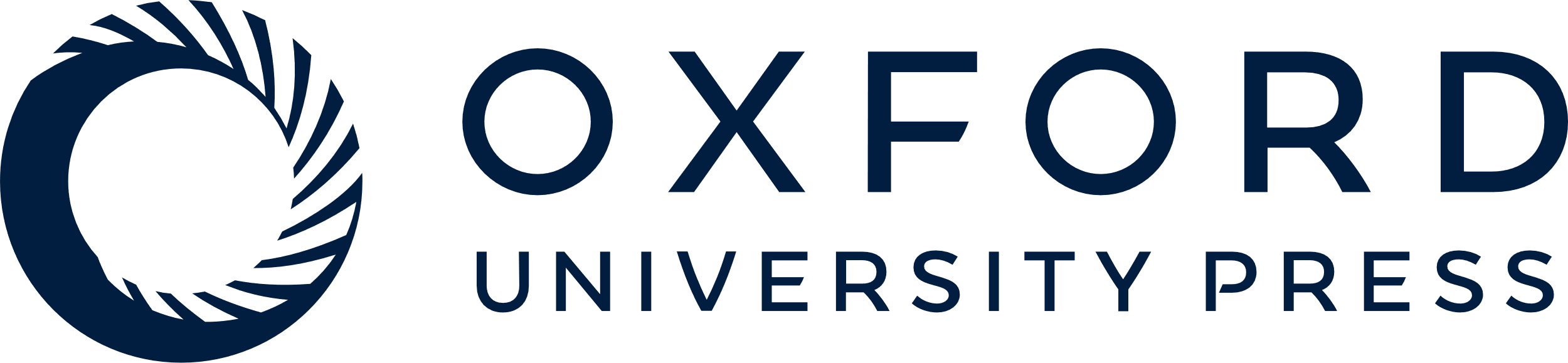 [Speaker Notes: Figure 1. Definition of relative depth. Relative depth measures the relative distance from the deep white matter surface to the superficial white matter surface. The deep white matter surface is approximated by a morphological opening filter that removes major gyri. Major sulci are deep and minor sulci are shallow by this definition of depth.


Unless provided in the caption above, the following copyright applies to the content of this slide: © 2007 The AuthorsThis is an Open Access article distributed under the terms of the Creative Commons Attribution Non-Commercial License (http://creativecommons.org/licenses/by-nc/2.0/uk/) which permits unrestricted non-commercial use, distribution, and reproduction in any medium, provided the original work is properly cited.]